أوراق عمل وحدة


(يُظهر معرفة بالحقوق والمسؤولية الفردية)
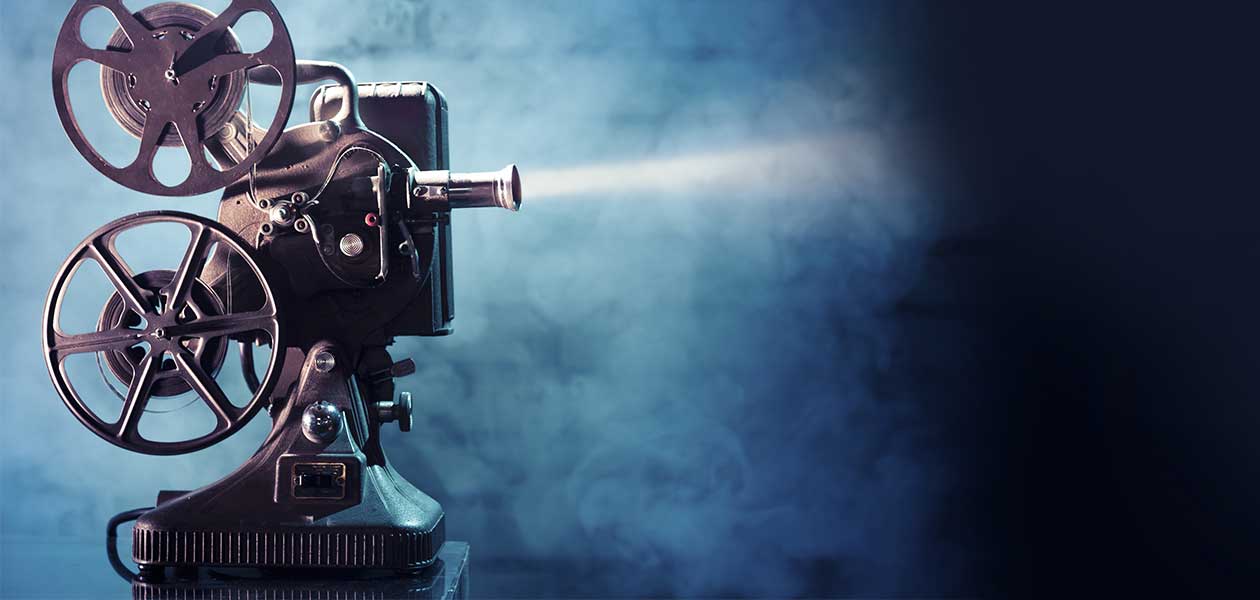 عرض مشهد تمثيلي 
( يقف المدرب امام الطلاب ليعرض تجربته او نبذة عن حياته ويتناقش فيها مع الطلاب)